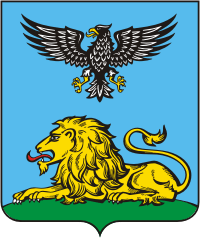 Правительство Белгородской области
Департамент внутренней и кадровой политики области
Подготовка итоговых отчётов по проектам
Гуков Александр Алексеевич
отдел проектно-организационной деятельности
Белгород, 2018 год
[Speaker Notes: Титульный слайд]
1. Основные положения
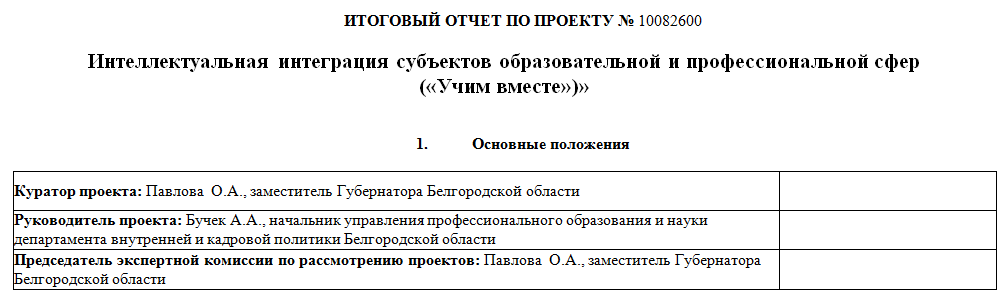 подпись
2
2. Отчёт о достижении цели и результата проекта
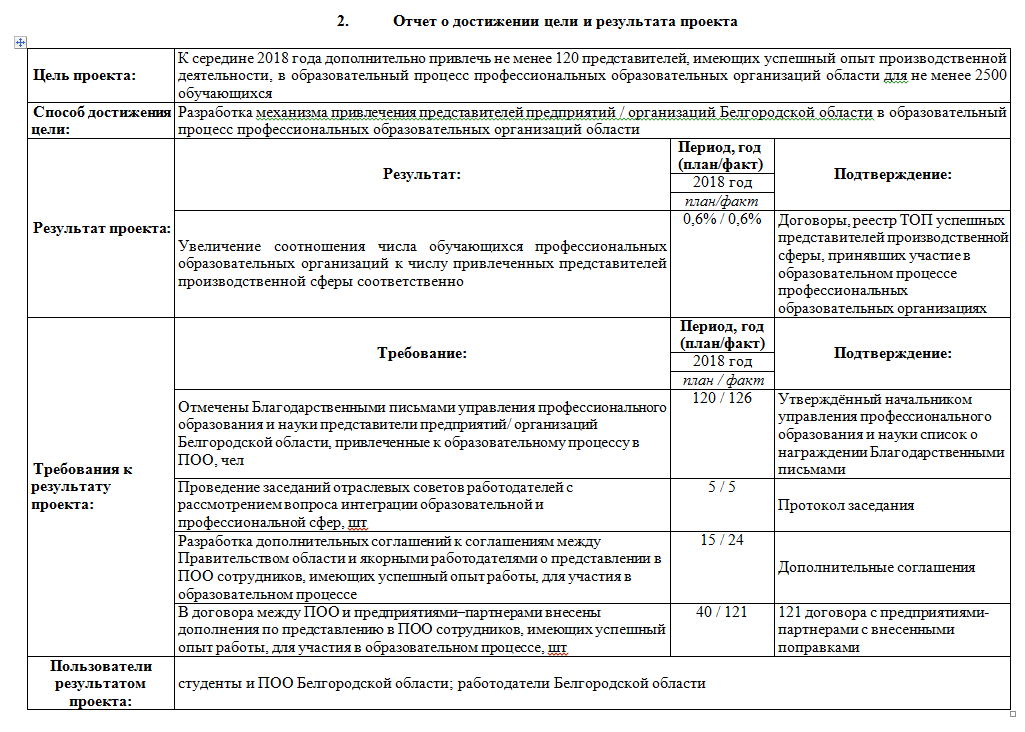 Значения вынесены в отдельный столбец
Не размещены подтверждающие документы в АИС «ПУ"
Не указываются фактические значения
Отсутствуют некоторые требования
3
3. Отчёт по содержанию проекта
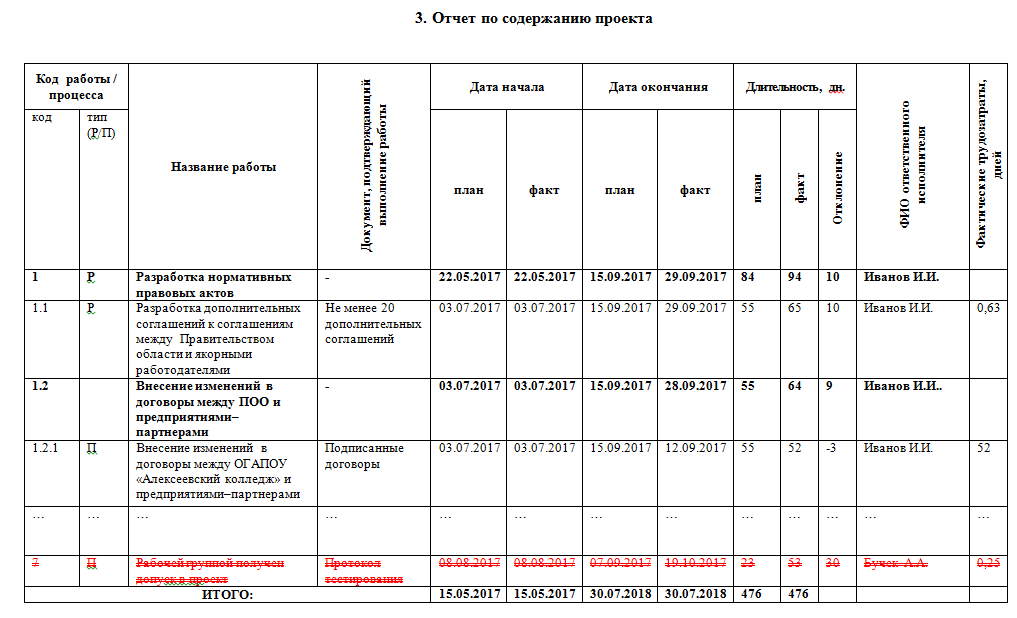 Отсутствует разделение на работы и процессы
Для блоков работ трудозатраты не указываются и  рассчитываются отдельно
Для блоков работ признак не указывается
Необходимо указывать фактические трудозатраты, а не длительность (1 день = 8 часов)
Не указывается
Ошибочно указана фактические дата завершения проекта, длительность
4
4. Отчёт по бюджету проекта
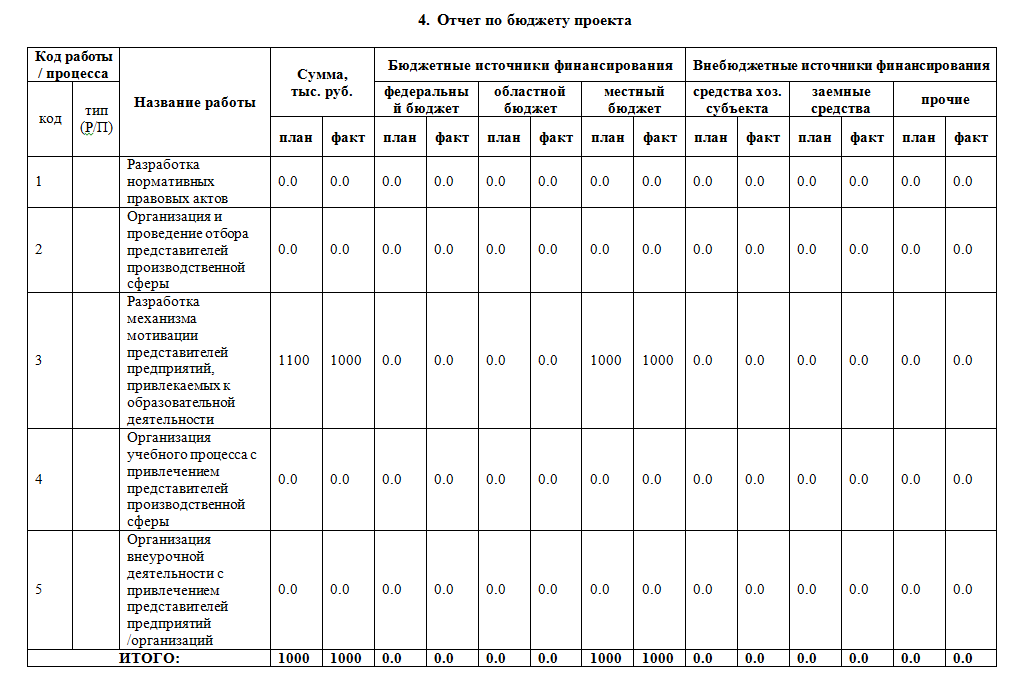 Необходимо указывать фактический бюджет
Ошибки в суммах
Блоки работ с бюджетом необходимо раскрывать до конечной работы
5
5. Отчёт по рискам проекта
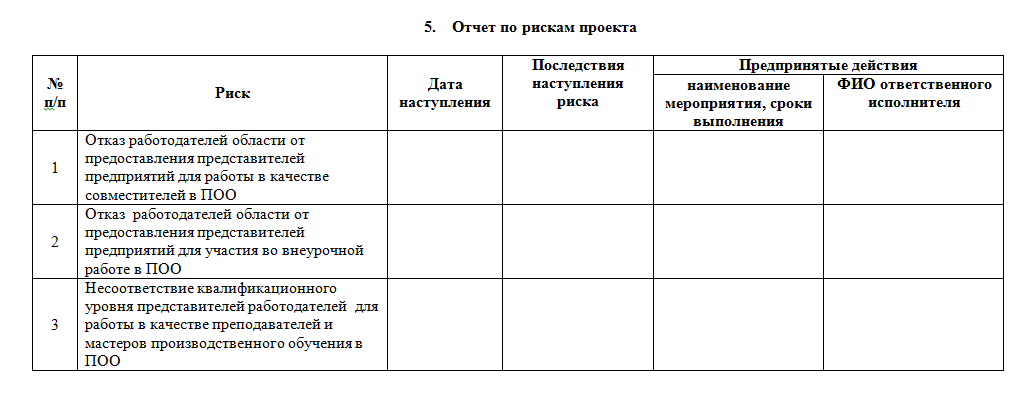 Раздел не заполнен, либо заполнен частично
Не указаны внеплановые риски
6
6. Извлеченные уроки проекта и рекомендации
Изменён порядок
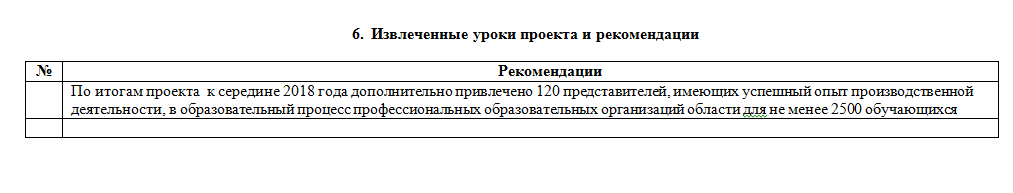 Раздел либо не заполнен, либо не имеет ничего общего с накоплением практики применения проектного подхода к управлению
7
7. Определение управленческих трудозатрат
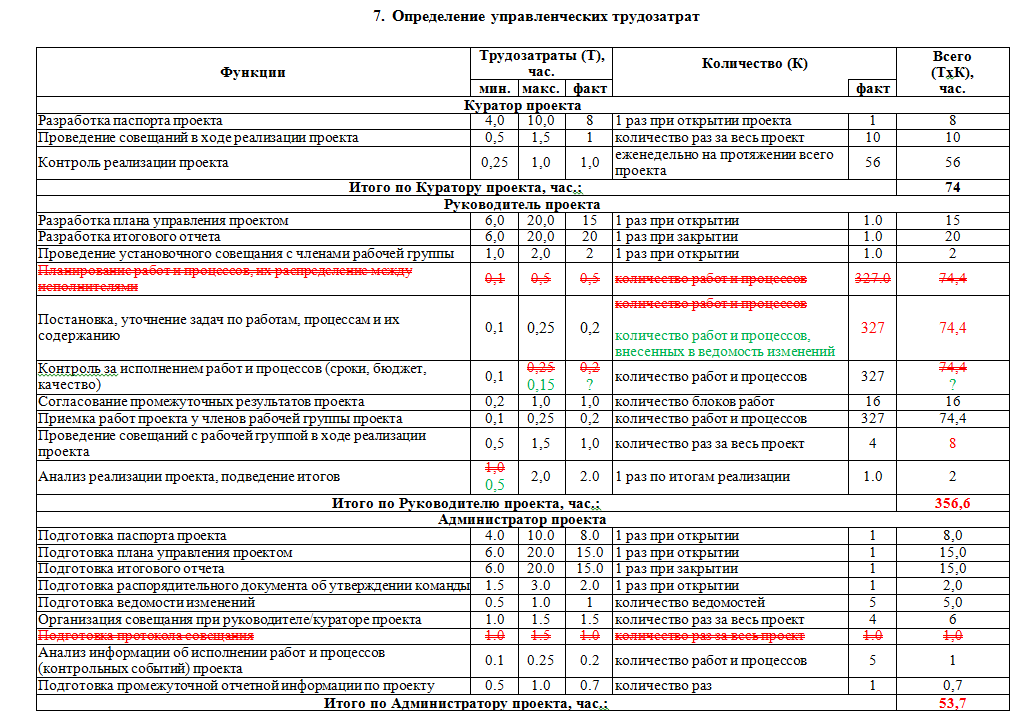 Расчёты исключены, изменены характеристики
Ошибки в подсчёте работ
Ошибки в расчётах (2х1=8?)
8
7. Определение управленческих трудозатрат(продолжение)
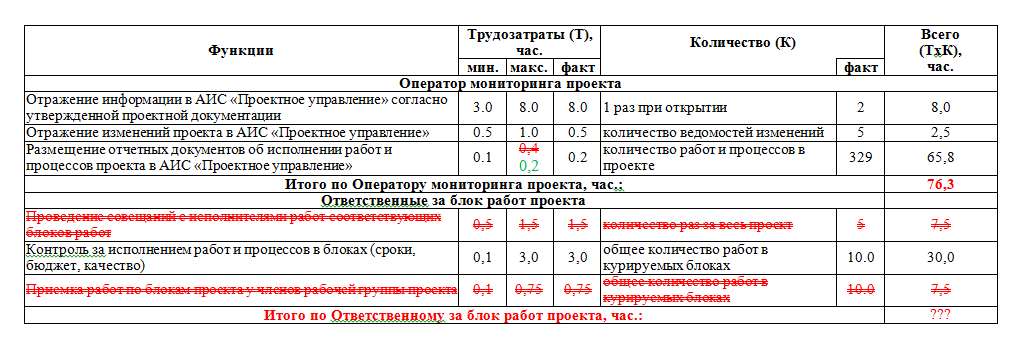 Ошибки в фиксированных значениях
Расчёты исключены, изменены характеристики
9
8. Отчёт по трудозатратам команды проекта
Для куратора качество работы не указывается
Ошибки в суммах, либо поле не заполнено
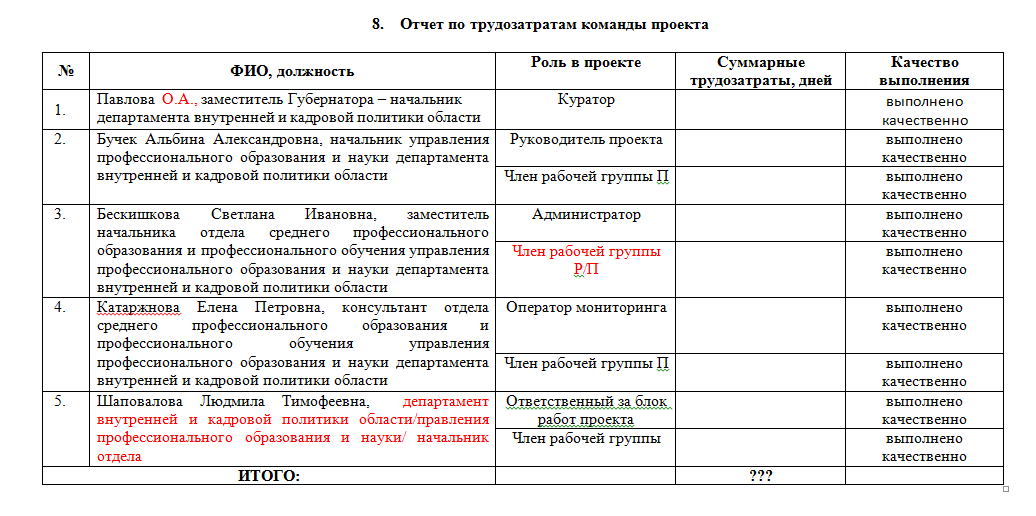 Указываются актуальные должности в соответствии со штатным расписанием
Трудозатраты по работам и процессам разделяются
10
9. Оценка реализации проекта
Несоответствие критериев, значений и статуса
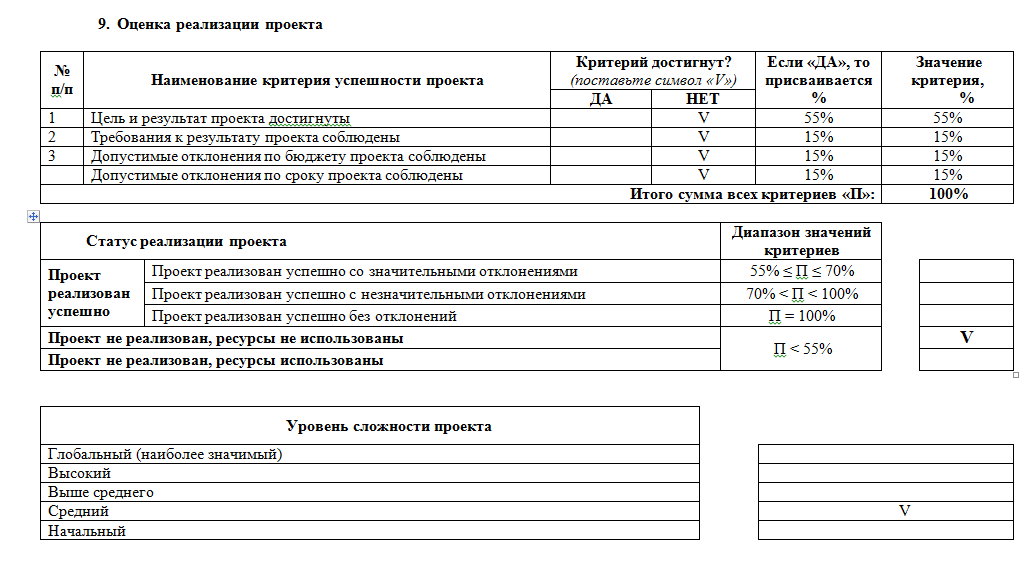 Не актуализирован уровень сложности
11
9. Оценка реализации проекта(продолжение)
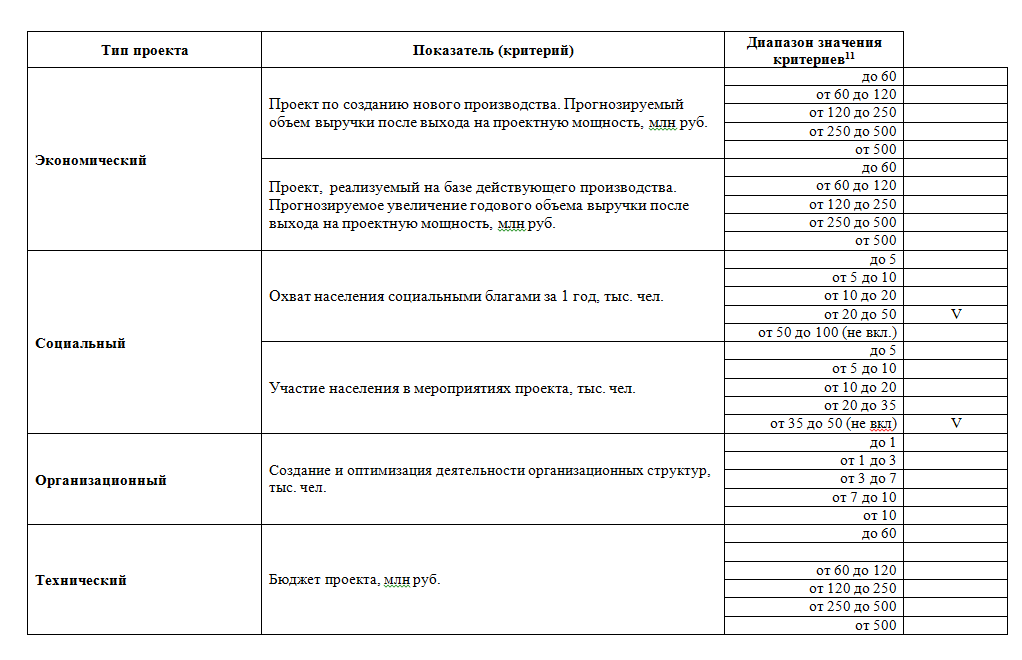 Не соответствие типа проекта с указанным в паспорте
Указывается одно значение
12
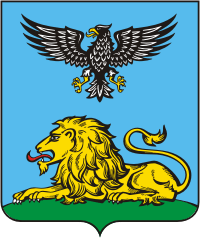 Правительство Белгородской области
Департамент внутренней и кадровой политики области
Подготовка итоговых отчётов по проектам
Гуков Александр Алексеевич
отдел проектно-организационной деятельности
Белгород, 2018 год
[Speaker Notes: Титульный слайд]